Что такое уравнение?
Уравнение – это равенство, содержащее  переменную, значение которой надо найти
Что называется корнем уравнения?
Корнем уравнения с одной переменной называется такое значение переменной , при котором уравнение обращается в верное равенство.
Что значит решить уравнение?
Решить уравнение – значит найти все его корни или доказать, что их нет.
Какие уравнения называются равносильными?
Уравнения, имеющие одни и те же корни  называются равносильными уравнениями.
Какое уравнение называется линейным?
Уравнение вида ах = в, где х – переменная, а и в  - некоторые числа называется линейным уравнение с одной переменной.
Сколько корней может иметь линейное уравнение?
Один корень.
Бесчисленное множество.
Не иметь корней.
Какие свойства используются при решении уравнений?
Найдите корни уравнения:
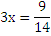 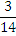 2
8х = 16
Нет решения
Множестворешений
Нет решения
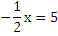 5
3х -15 = 0
-10
-18
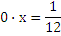 х + 7 =  -11
2х = 2х - 4
2(х+3) = 2х +6
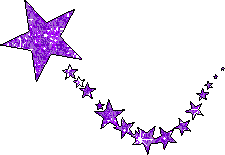 Решение задач с помощью уравнений
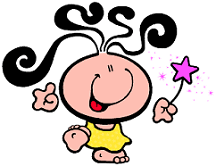 Алгоритм решения задач алгебраическим способом
1) обозначают некоторое неизвестное число буквой  х  и, используя условие задачи, составляют уравнение;
2) решают это уравнение;
3) проводят анализ полученного результата, в соответствии с условием задачи, записывают ответ.
Задача 1. В корзине было  в 2 раза меньше  яблок, чем в ящике. После того, как из корзины переложили в ящик 10 яблок, в ящике их стало в 5 раз больше, чем в корзине. Сколько яблок было в корзине и сколько в ящике?
в 2 раза меньше
х
2х
х - 10
2х +10
в 5 раз больше
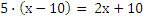 Задача 2. 78  саженцев смородины распределили между тремя бригадами так, что первой бригаде досталось саженцев в 2 раза меньше, чем второй , а третьей  - на 12 саженцев больше, чем первой. Сколько саженцев досталось первой бригаде?
в 2 раза меньше
х
2х
78
на 12  больше
х +12
х + 2х + ( х + 12) = 78
Рупия является денежной единицей многих стран: Индии, Пакистана, Непала, Индонезии, Маврикия, Сейшельских островов, Шри-Ланки.

1 Индийская рупия = 1,12 Российского рубля
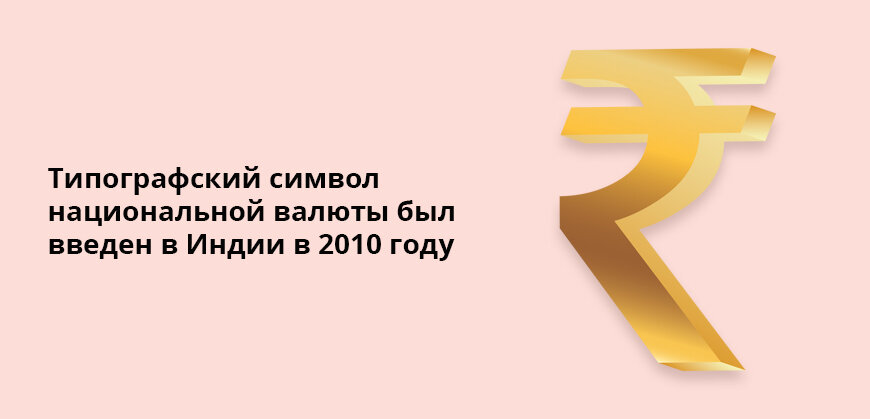 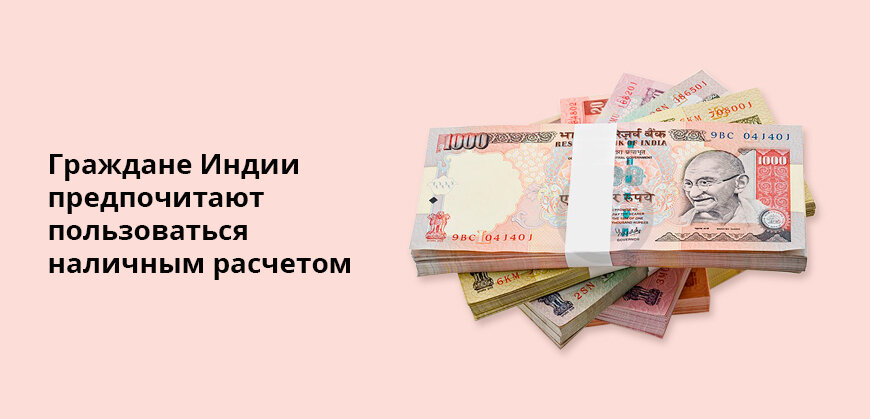 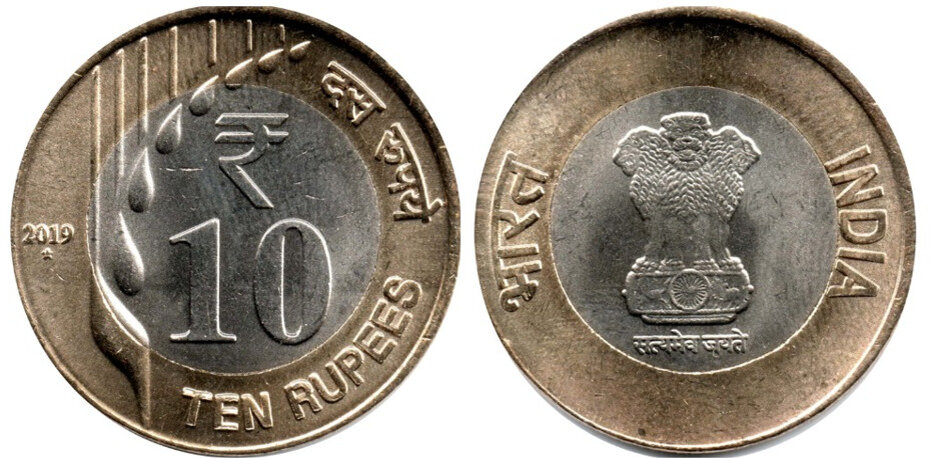 Задача № 167, с.39
Анализ условия
в 2 раза больше
в 3 раза больше
в 4 раза больше
1
2
3
4
132 рупии
х рупий
2х  рупий
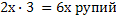 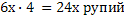 х + 2х + 6х + 24х = 132
Задача № 172, с.40
На 5 книг больше
х
на 8 книг меньше
158
х+8
х - 5
х + ( х + 8)  + ( х – 5) = 158
3х = 155
Ответ : нельзя
Домашнее задание:

п.9, с.38-39, 

№163, 165
Было интересно …
Было трудно …
Было полезно …